Загадки Зимушки - зимы
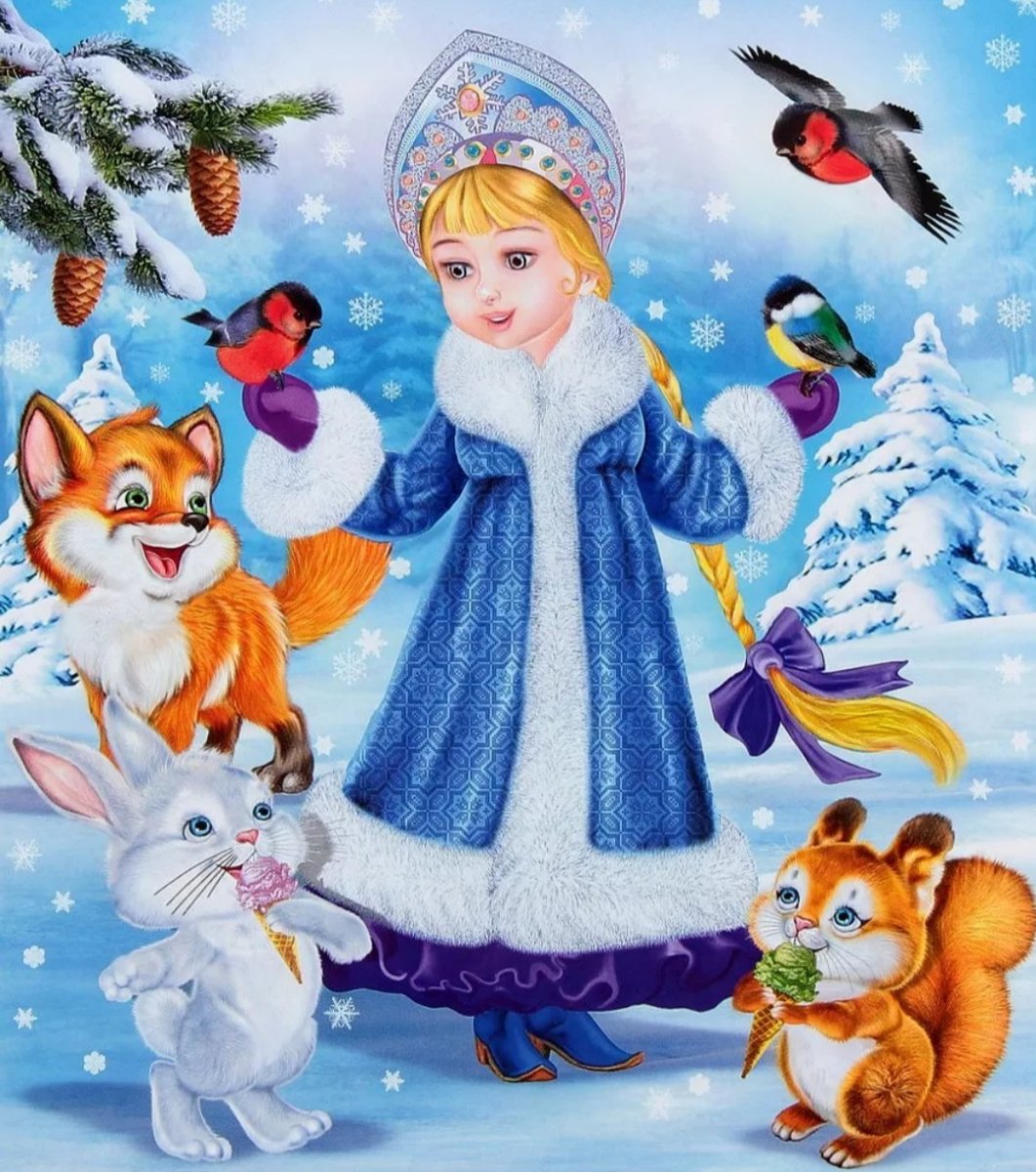 Черноудова ТС
«Найди лишнее»
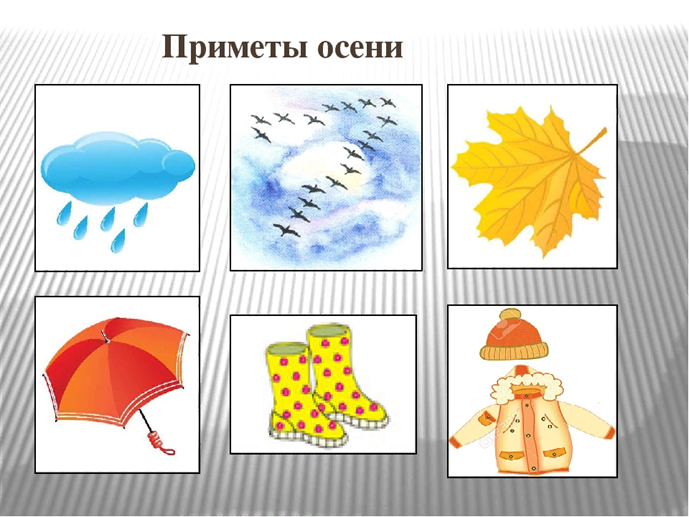 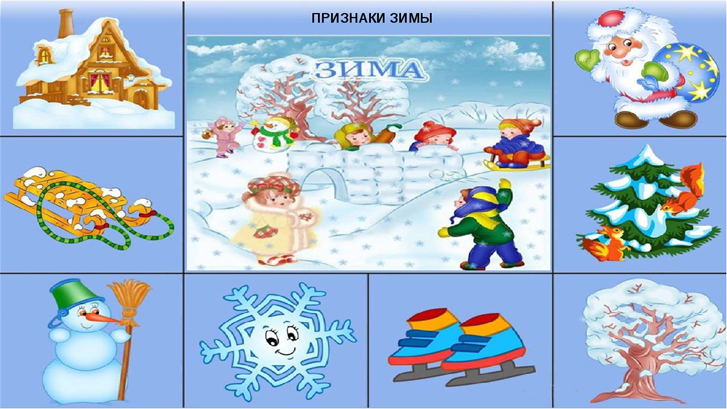 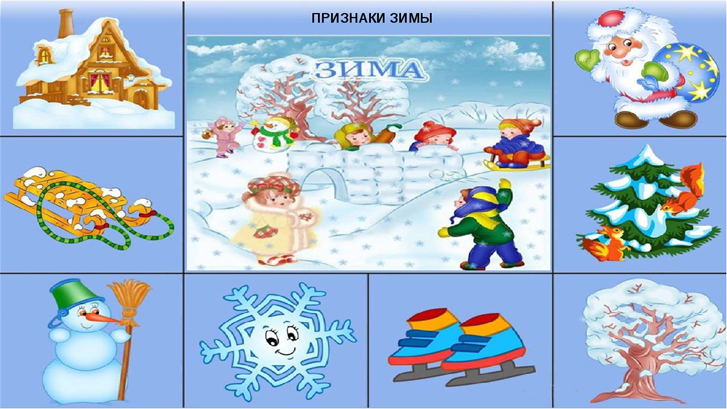 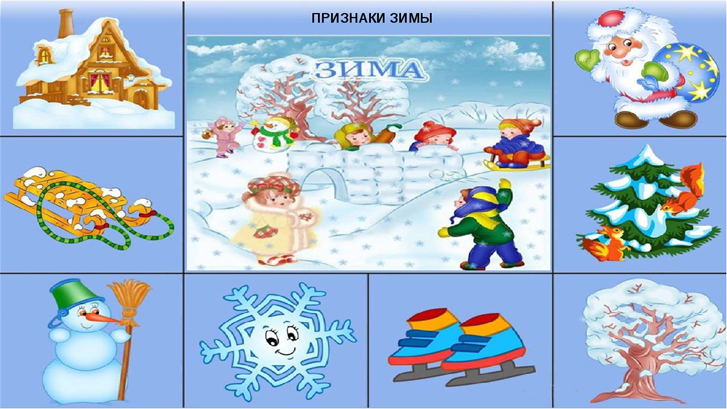 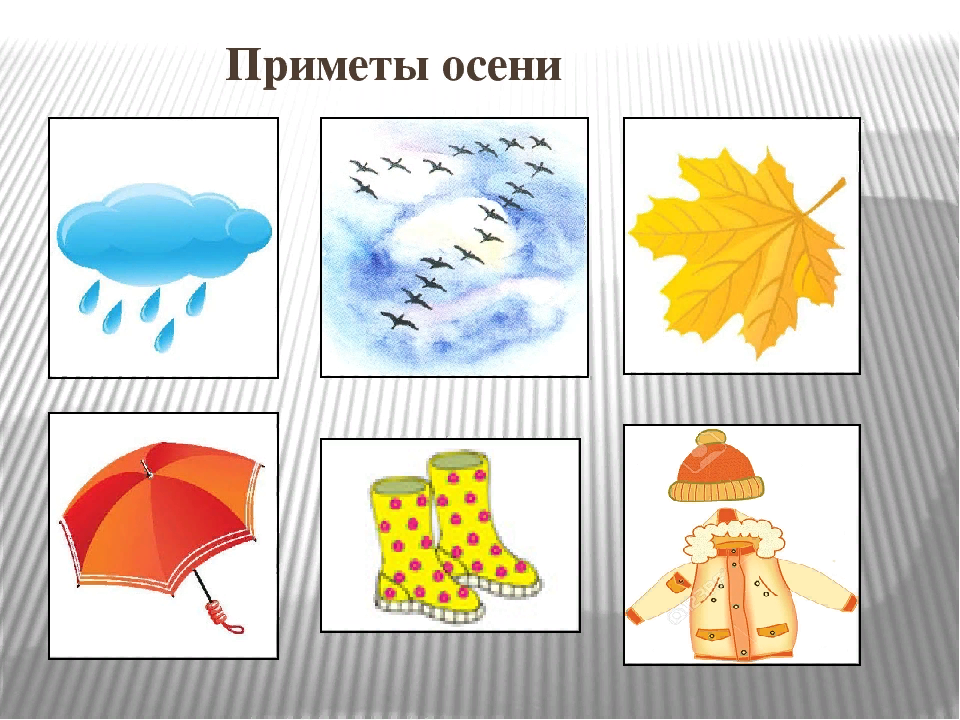 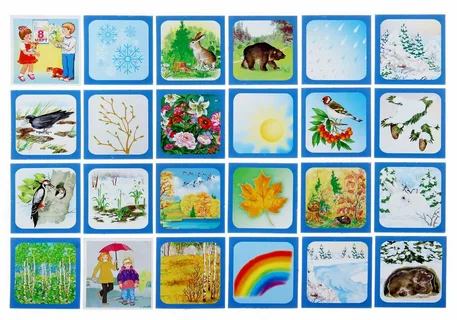 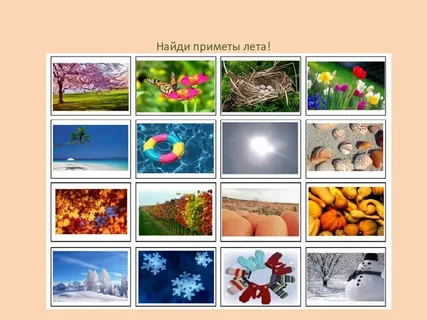 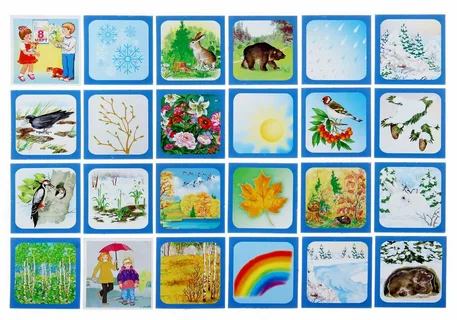 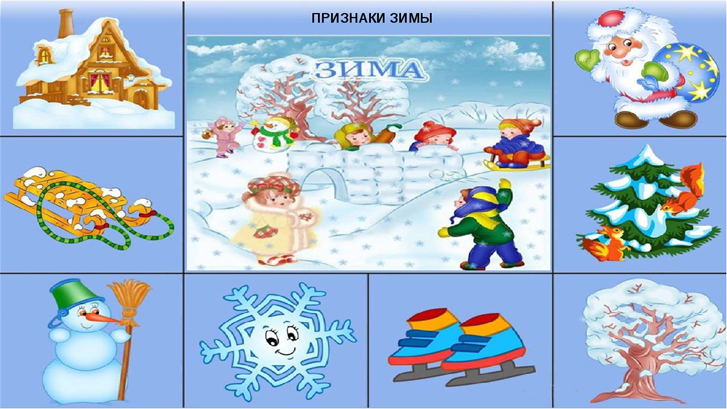 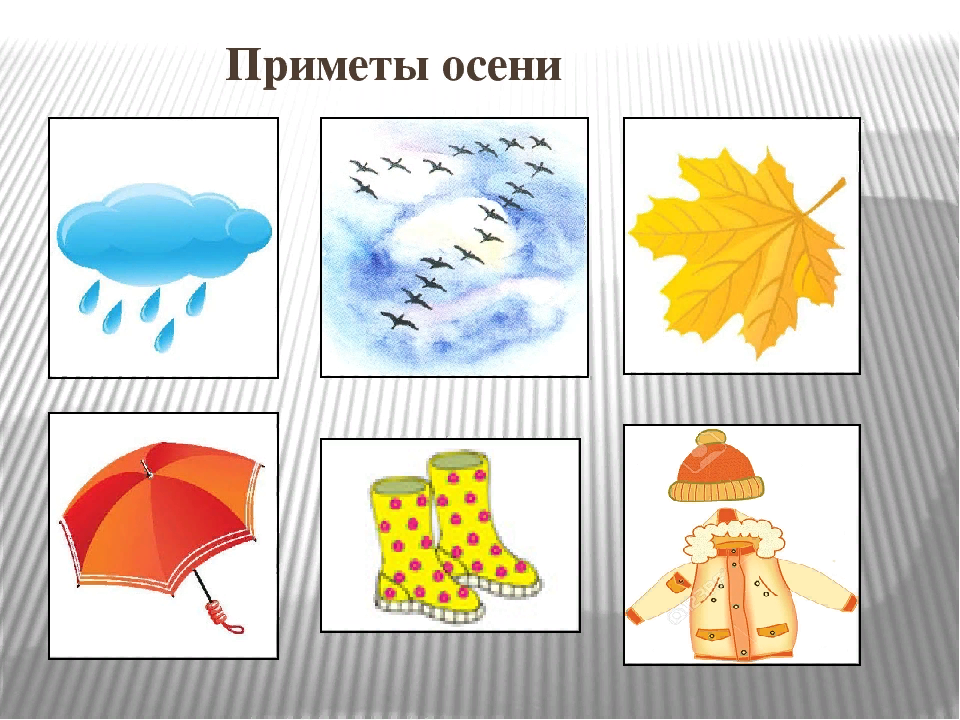 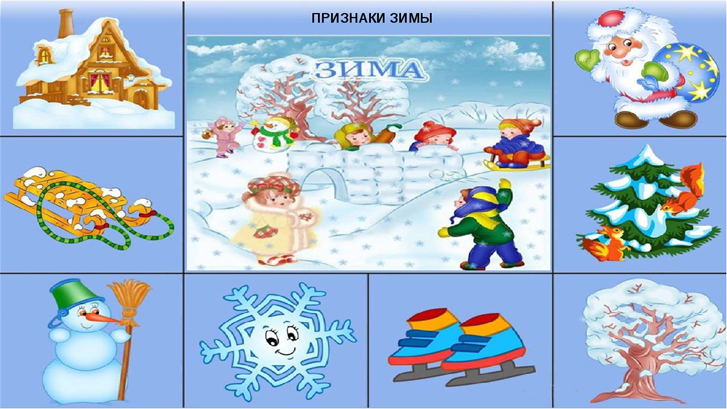 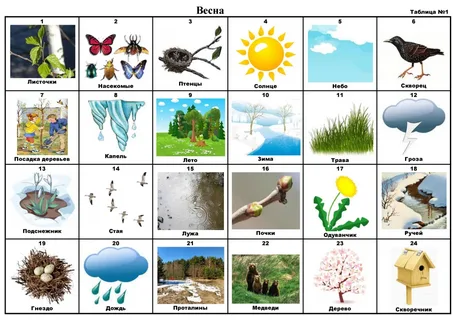 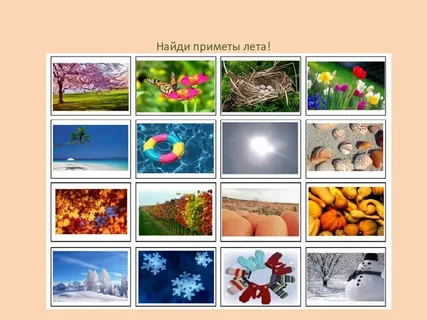 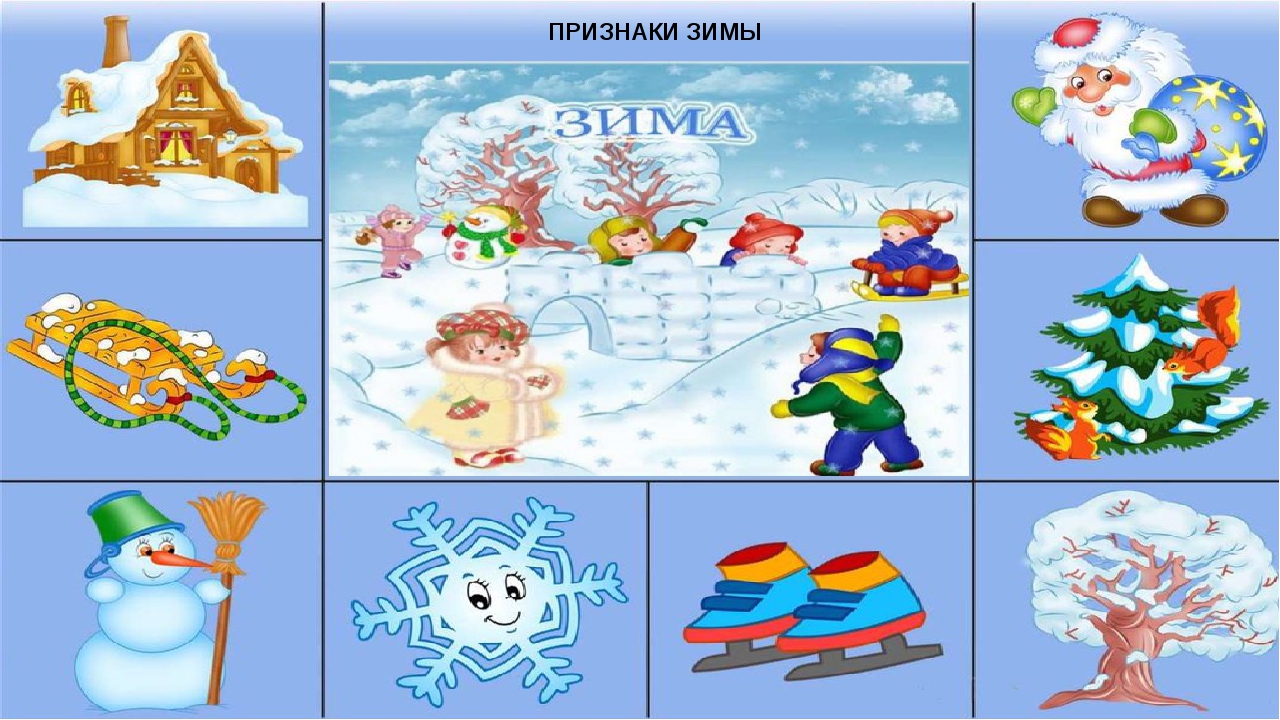 Отгадай зимнюю игру по предмету
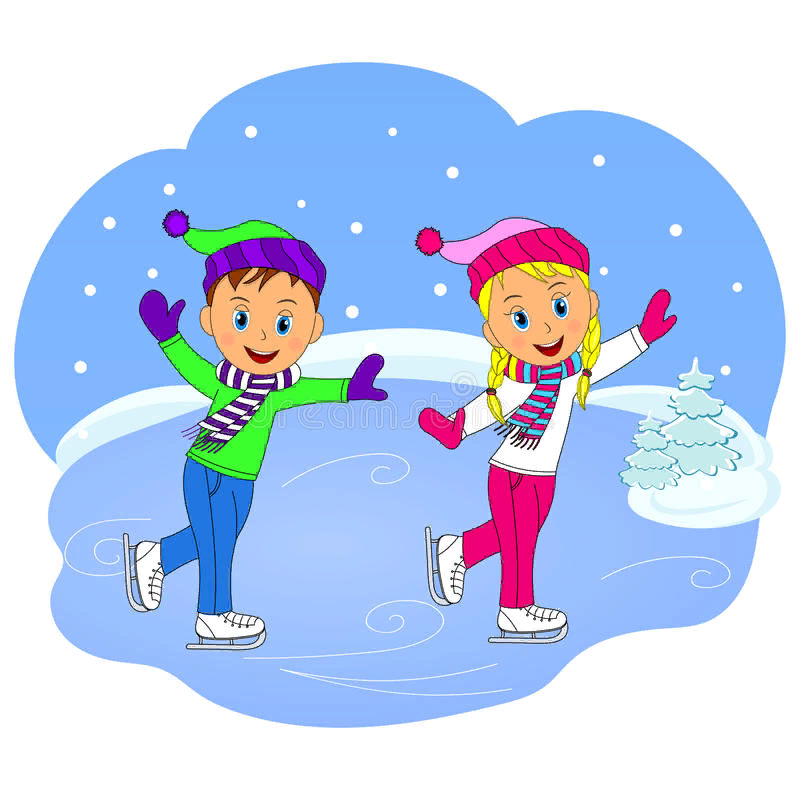 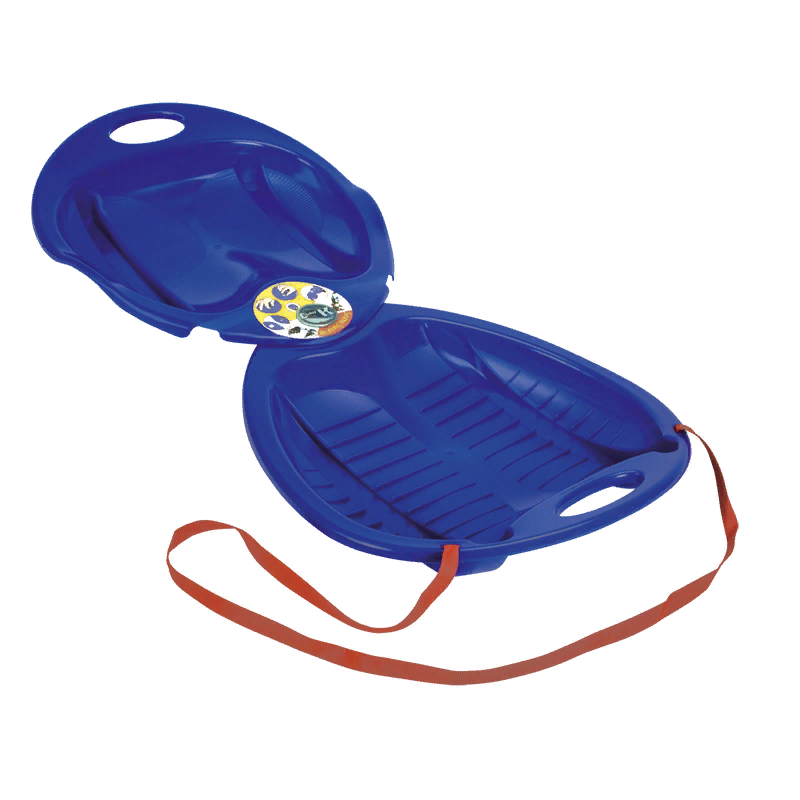 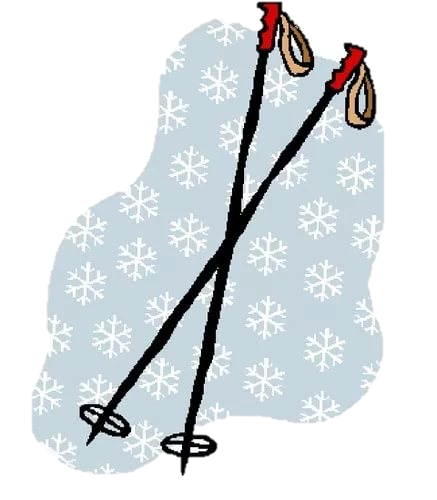 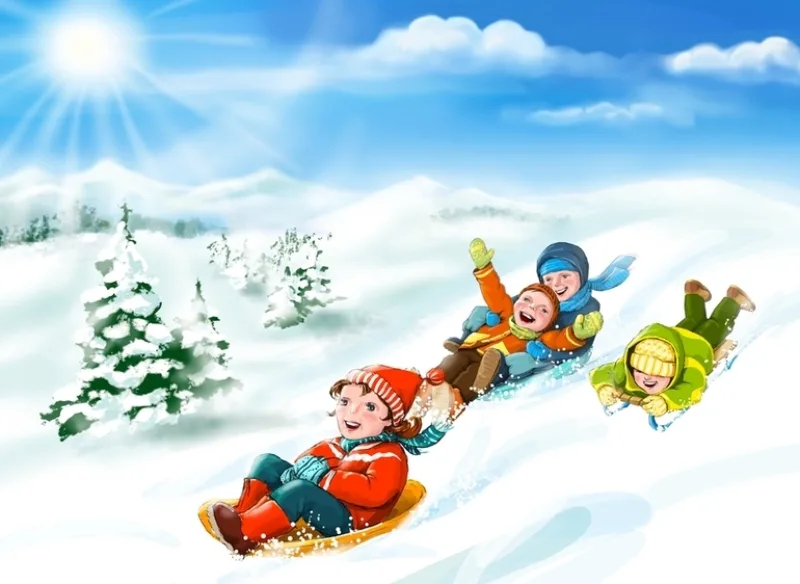 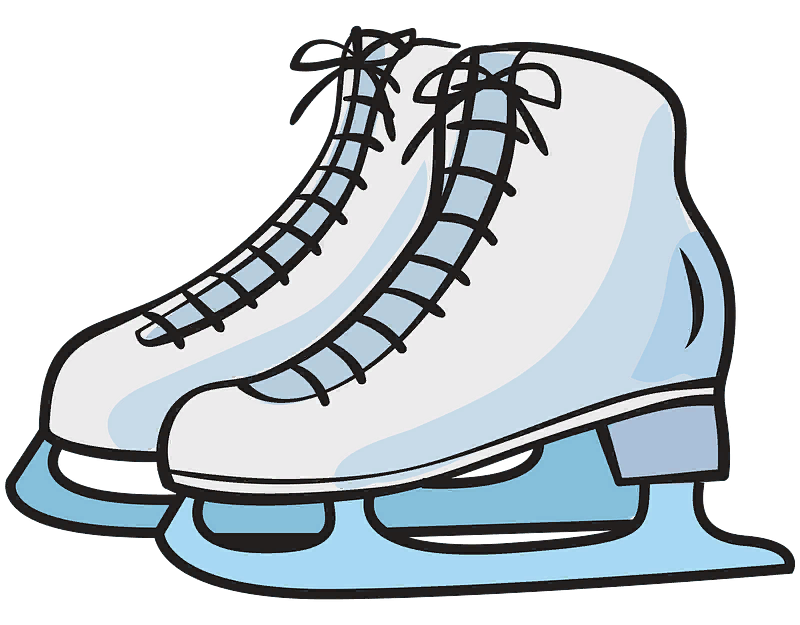 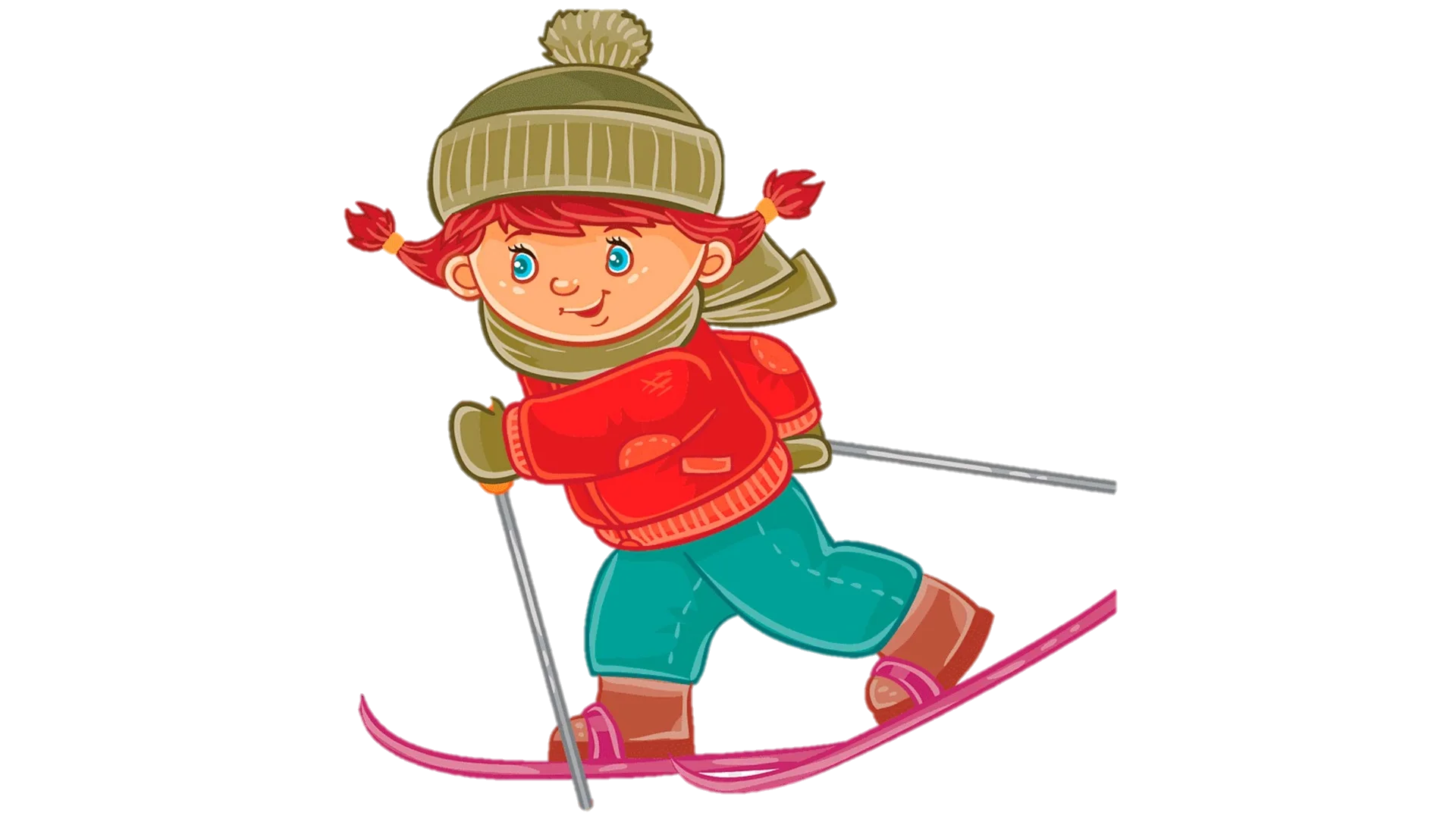